中目操作手册—学生
2021年12月
中目客户端下载
下载地址：https://meeting.zomo.com.cn/download
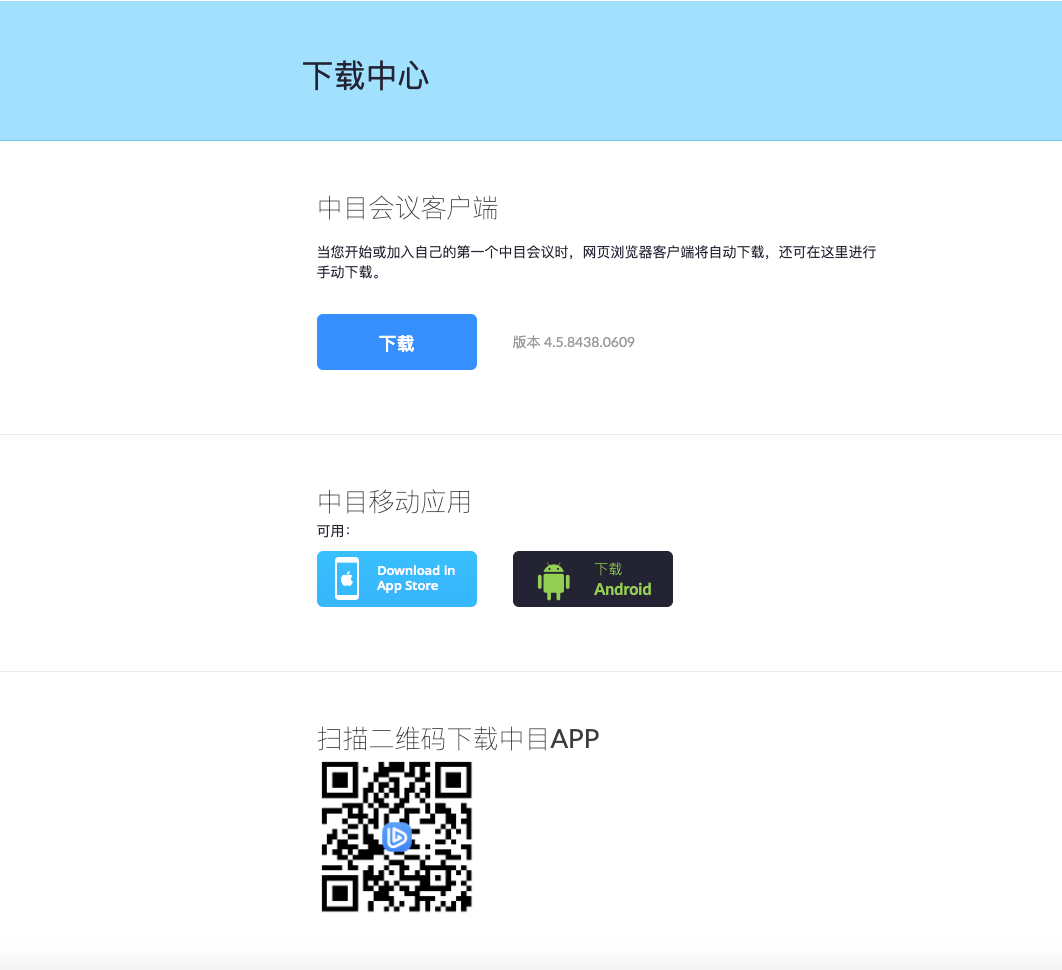 手机直接点击下载
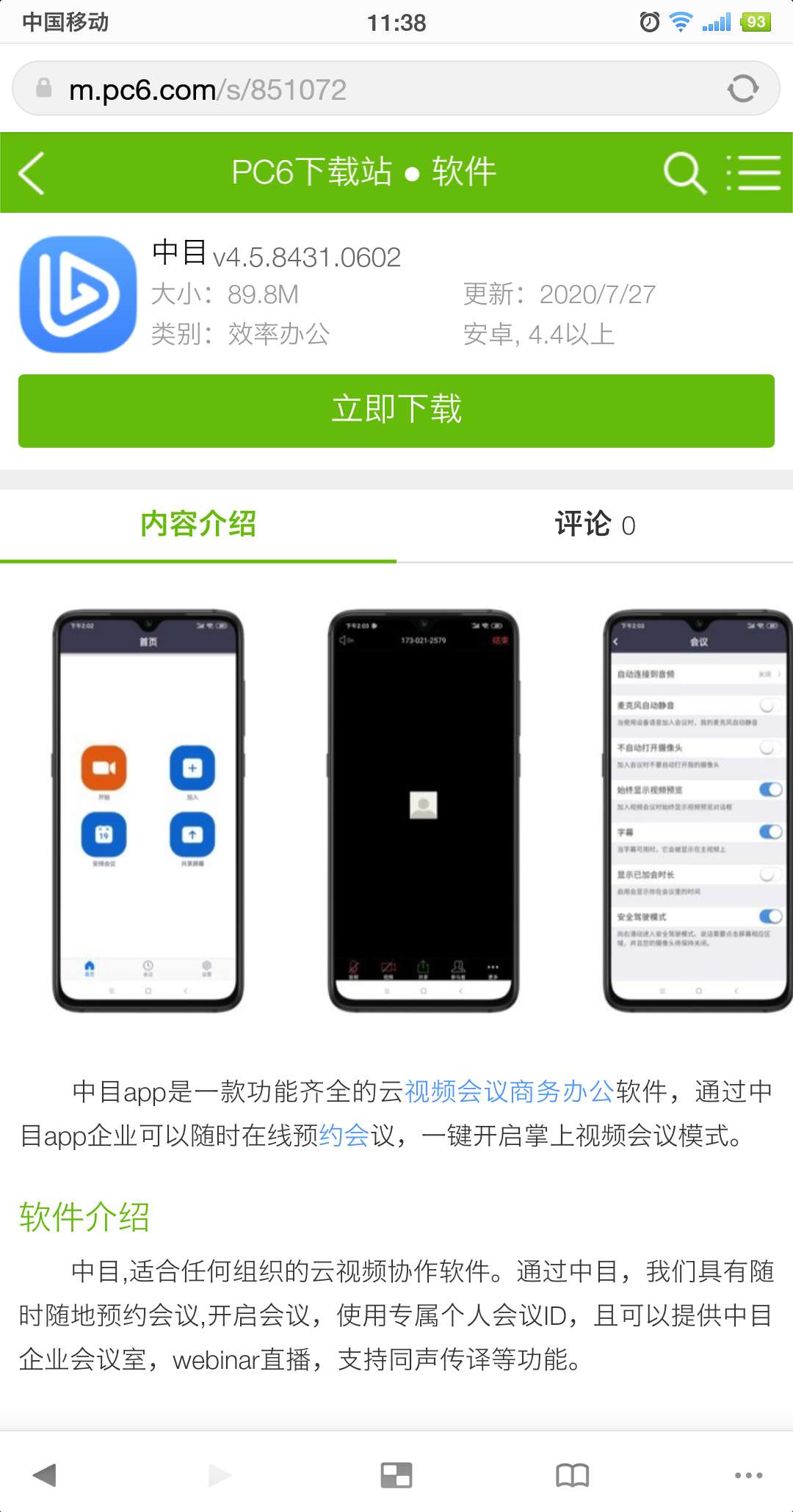 可直接点击「下载」










或扫描二维码进行下载中目APP
PC端进入中目
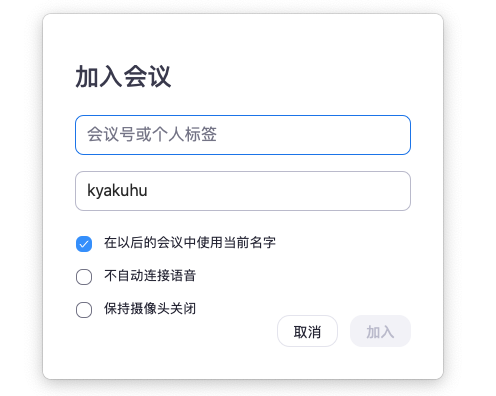 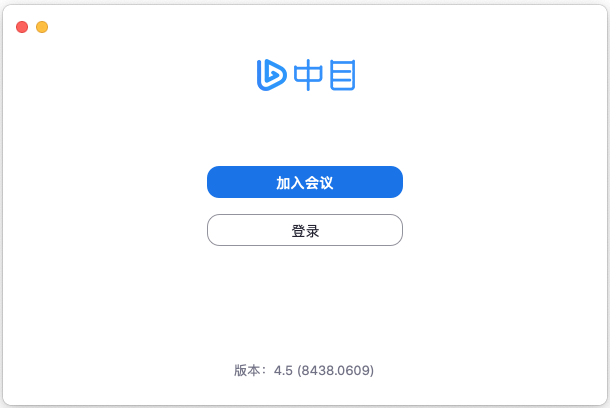 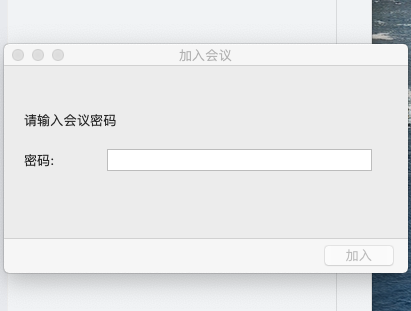 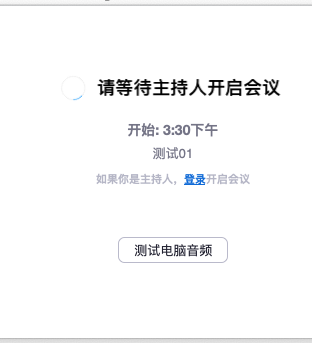 3
3
1，点击加入会议
2，输入会议号及入会名称
2，输入会议号及入会名称
3，输入密码
4，等待加入
手机端进入中目
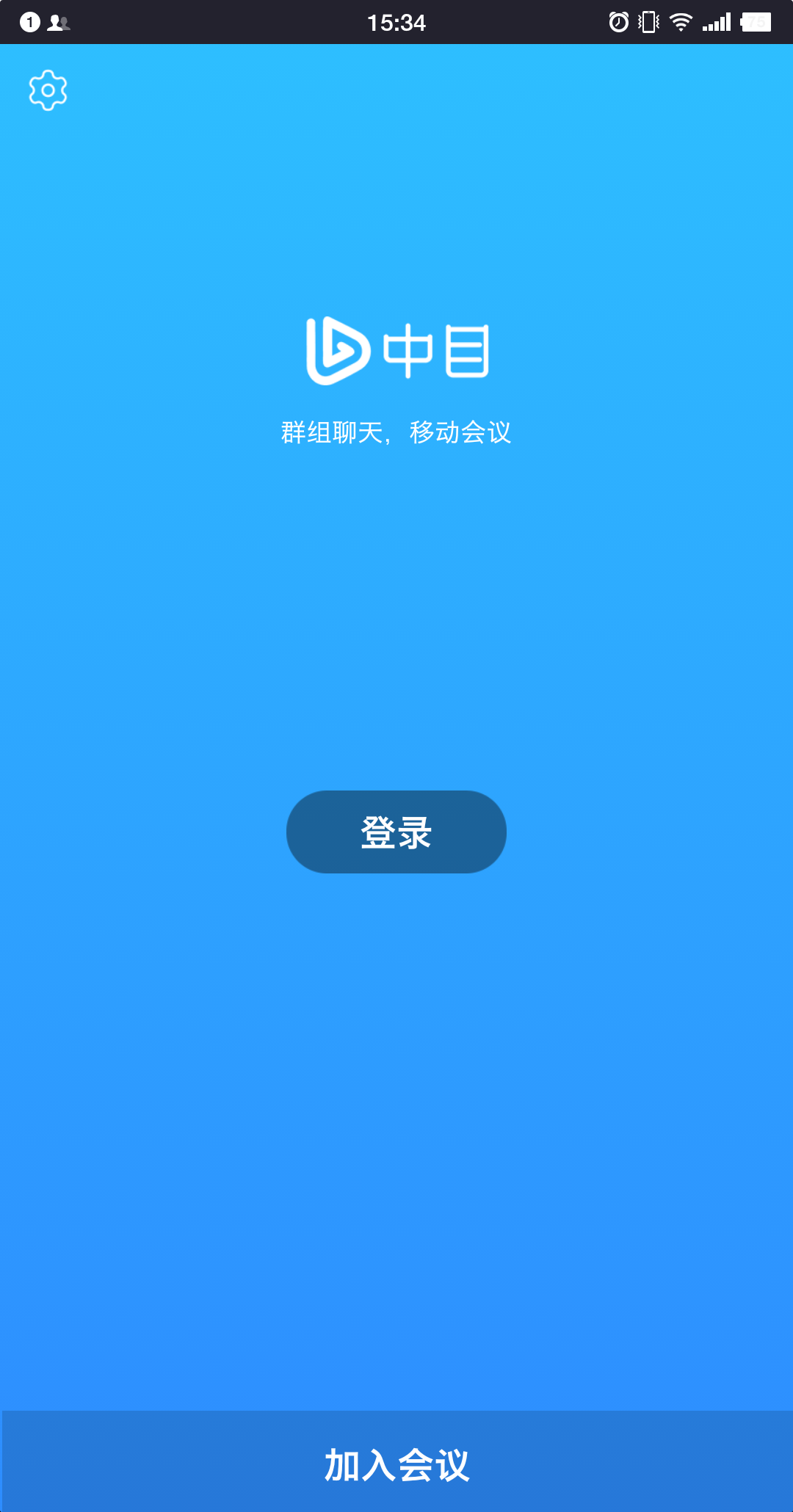 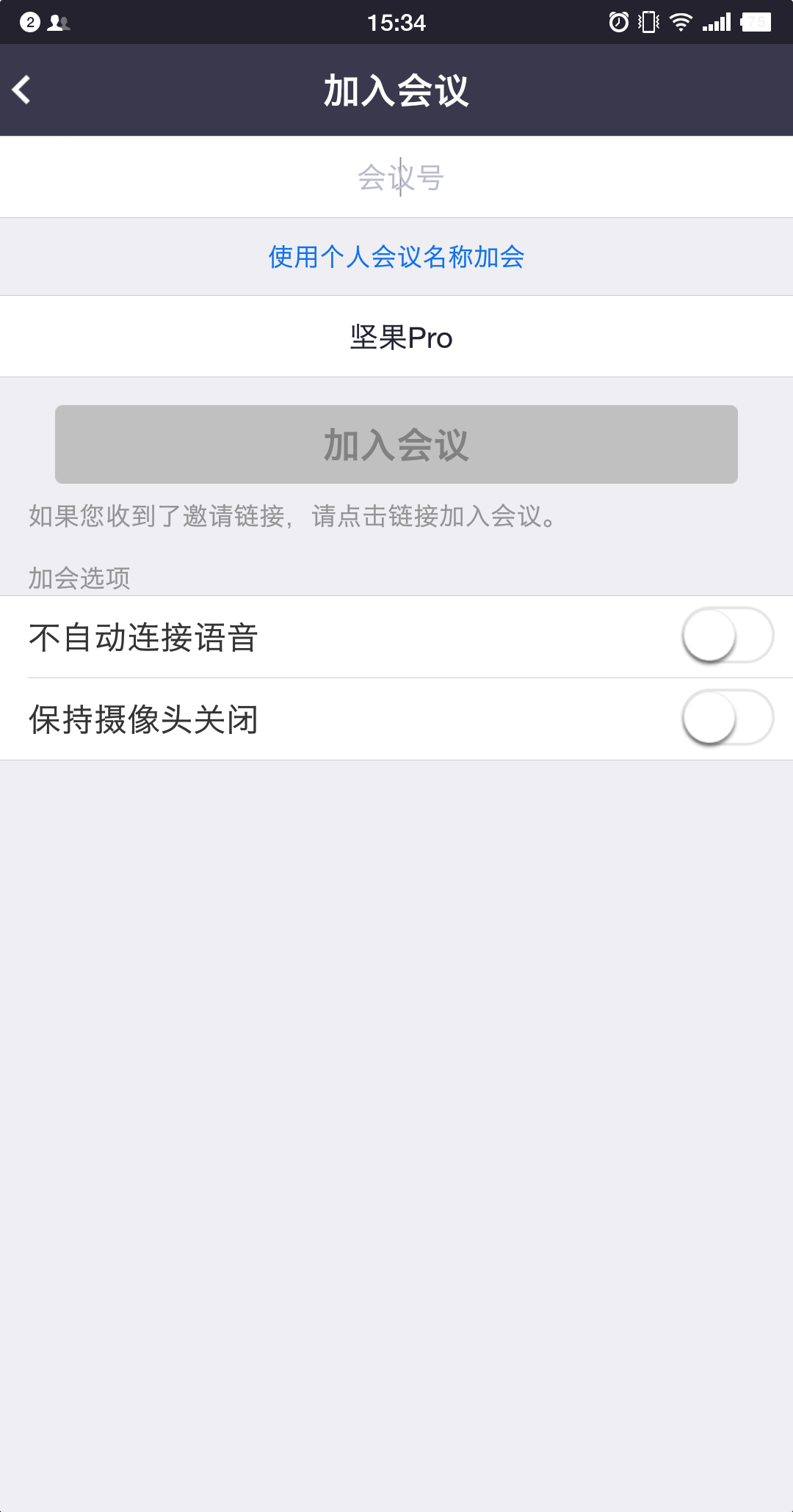 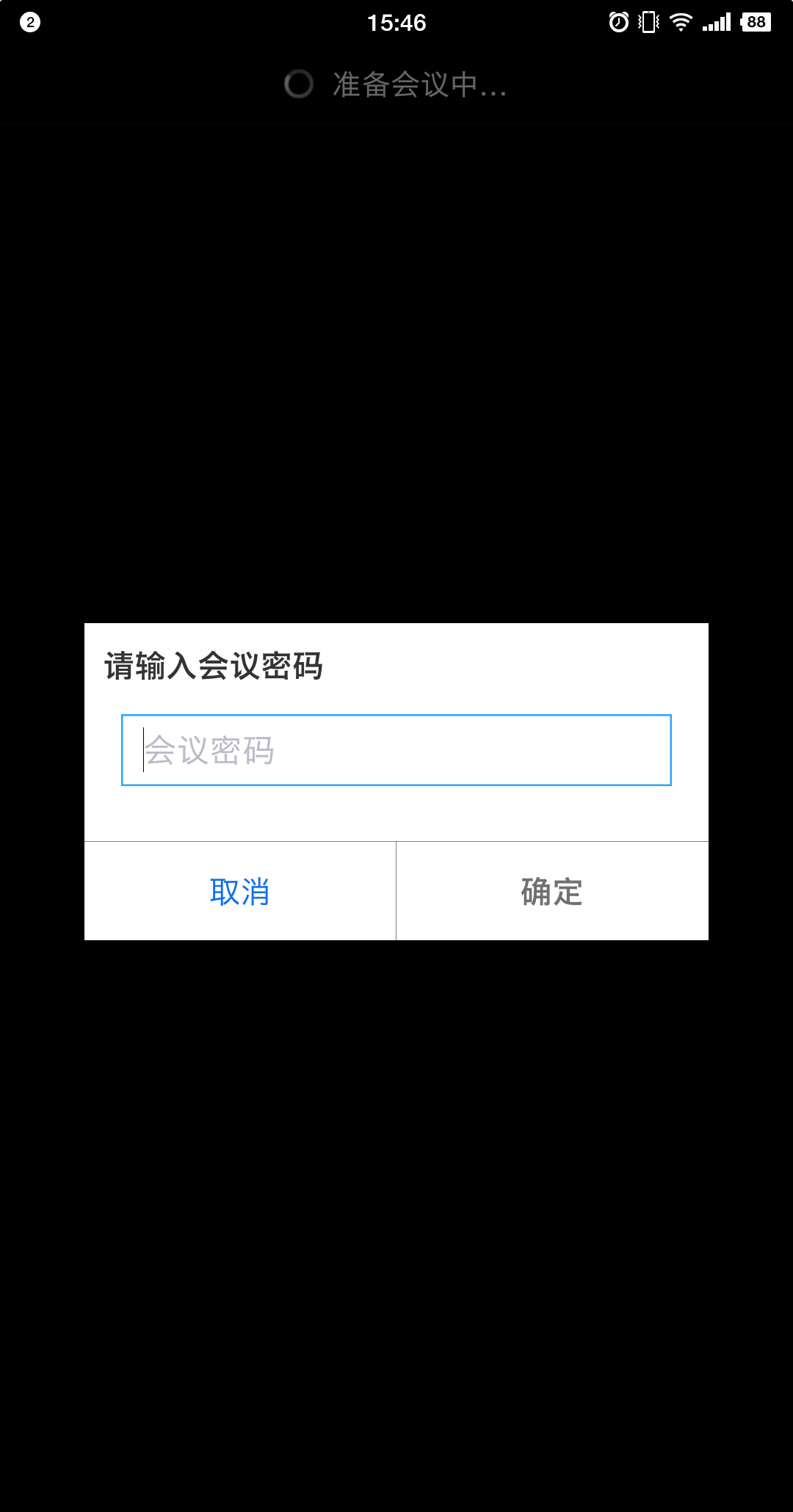 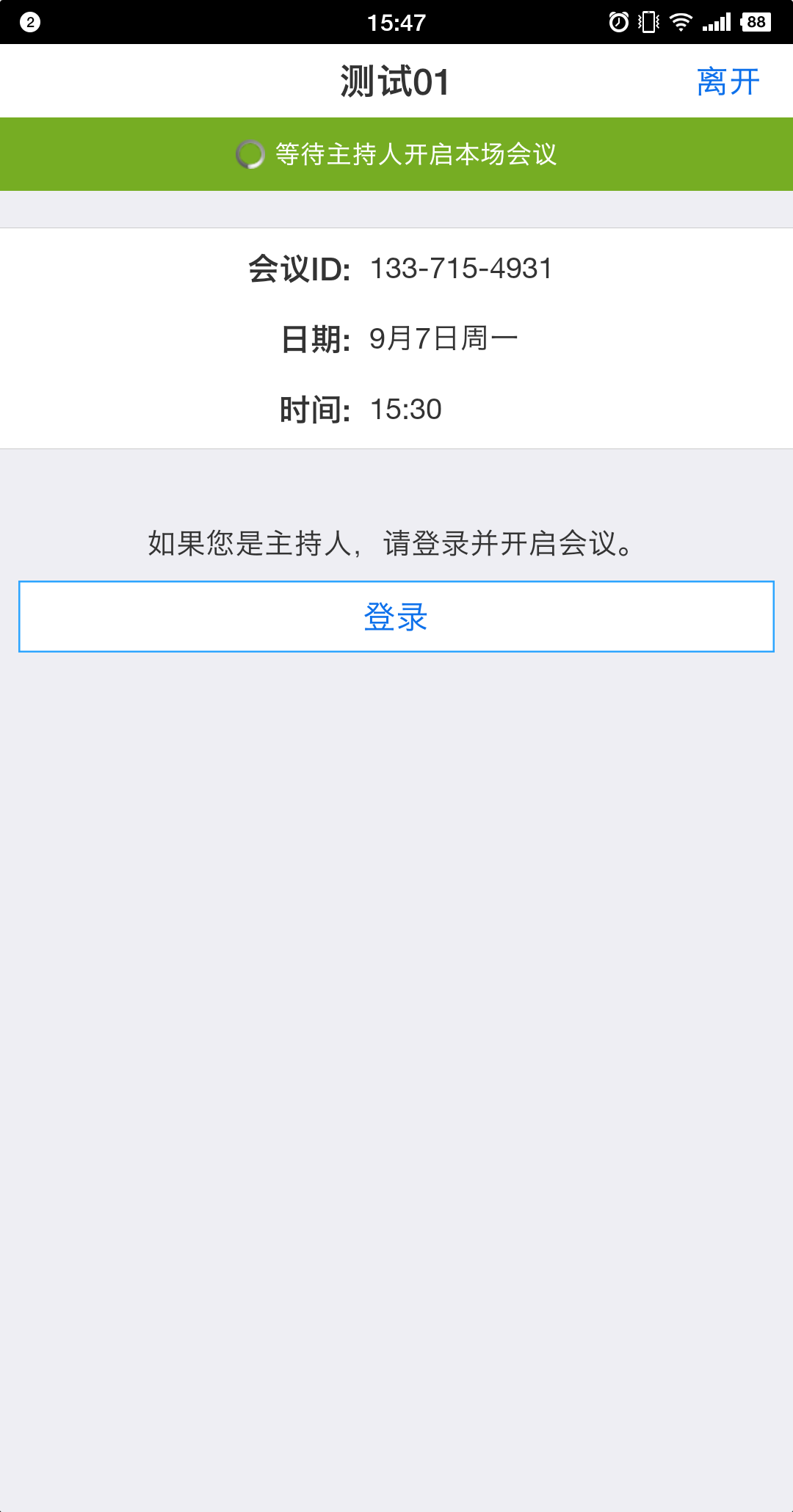 输入密码
1
3
无需登录，点击加入会议
2
4
输入会议号及入会名称
等待加入
中目主界面
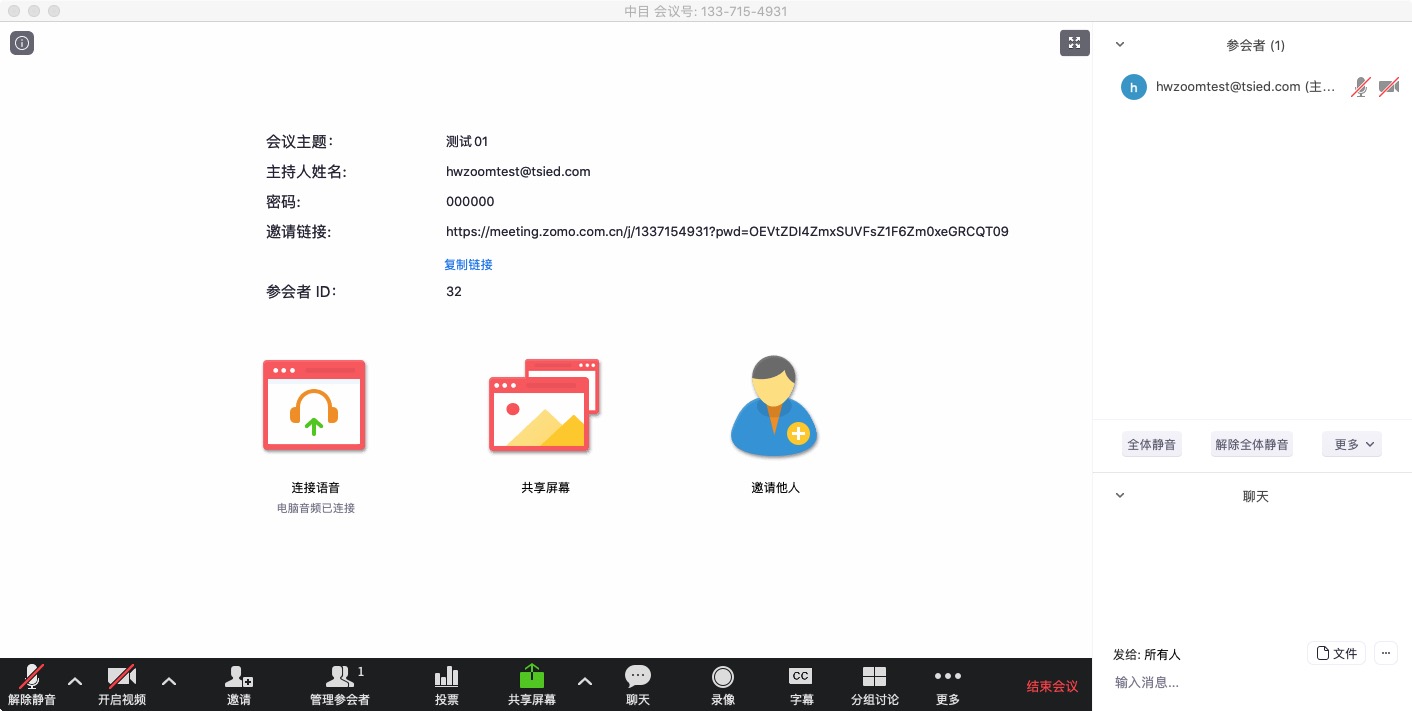 点击“参会者”
打开参会者列表
打开麦克风
和摄像头
点击聊天打开群聊
进行文字沟通
进行录像
设置分组
麦克风和摄像头
（音频和视频按钮的含义）
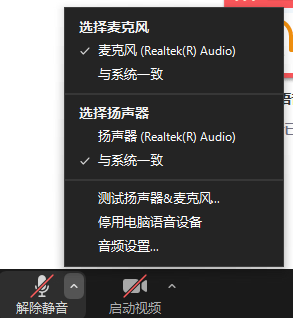 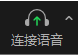 未连接麦克风，点击启动麦克风
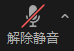 麦克风已静音，点击打开麦克风
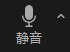 麦克风已打开，可以说话，点击后静音
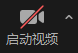 摄像头已关闭，点击后打开摄像头
点击音频、视频按钮右侧箭头
打开菜单在多个音频设备、摄
像头之间切换可解决听不到声
音等问题
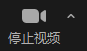 摄像头已打开，点击后关闭摄像头
屏幕共享
①分享整个屏幕
其他人可以看到您电脑屏幕上所有内容

②分享某个程序窗口
只将一个窗口（如 PPT）显示给其他人

③白板
打开白板书写，其他人只能看到白板内容
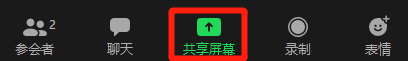 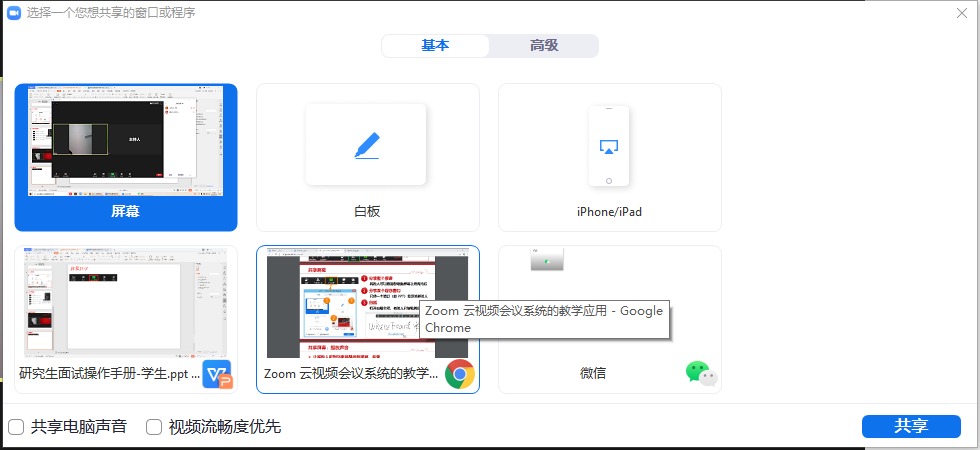 ③
①
②
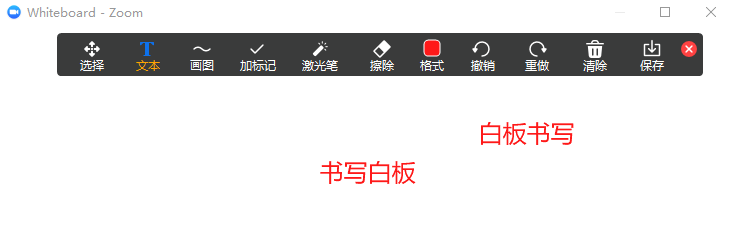 屏幕共享：播放声音
（让其他人听到你电脑的声音）
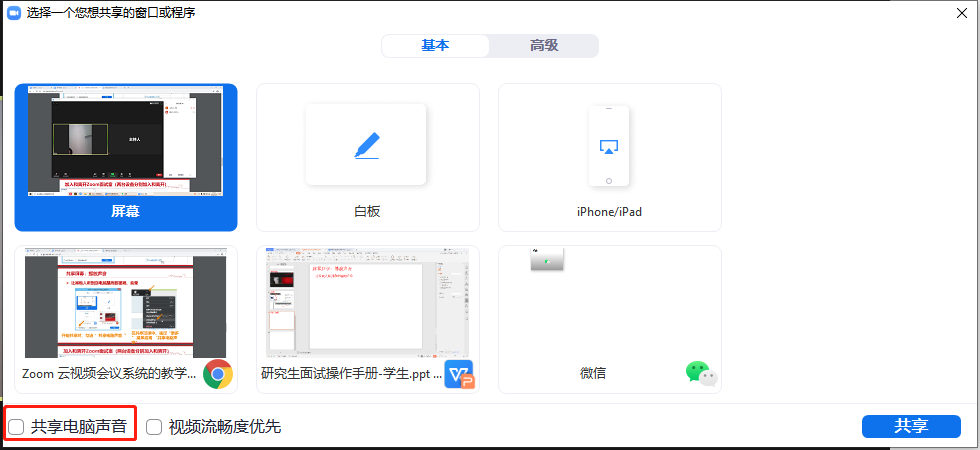 点击屏幕共享的时候勾选
“共享电脑声音”
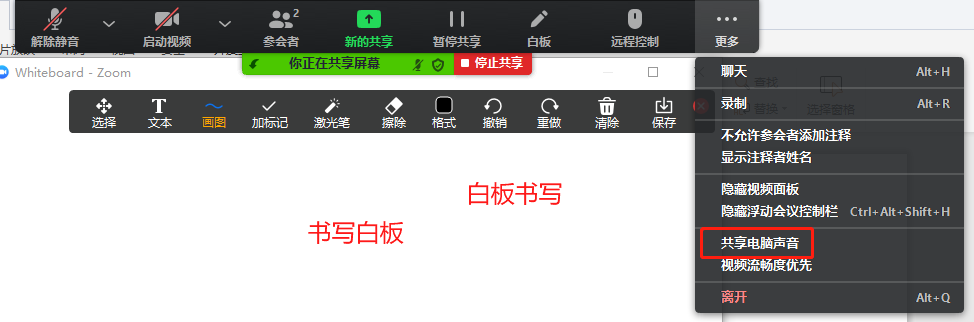 在屏幕共享中勾选
“共享电脑声音”
离开会议
1，电脑离开会议
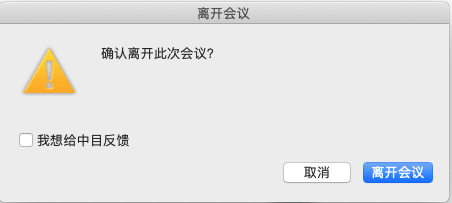 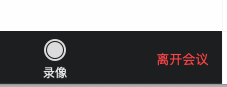 离开会议
2，手机离开会议
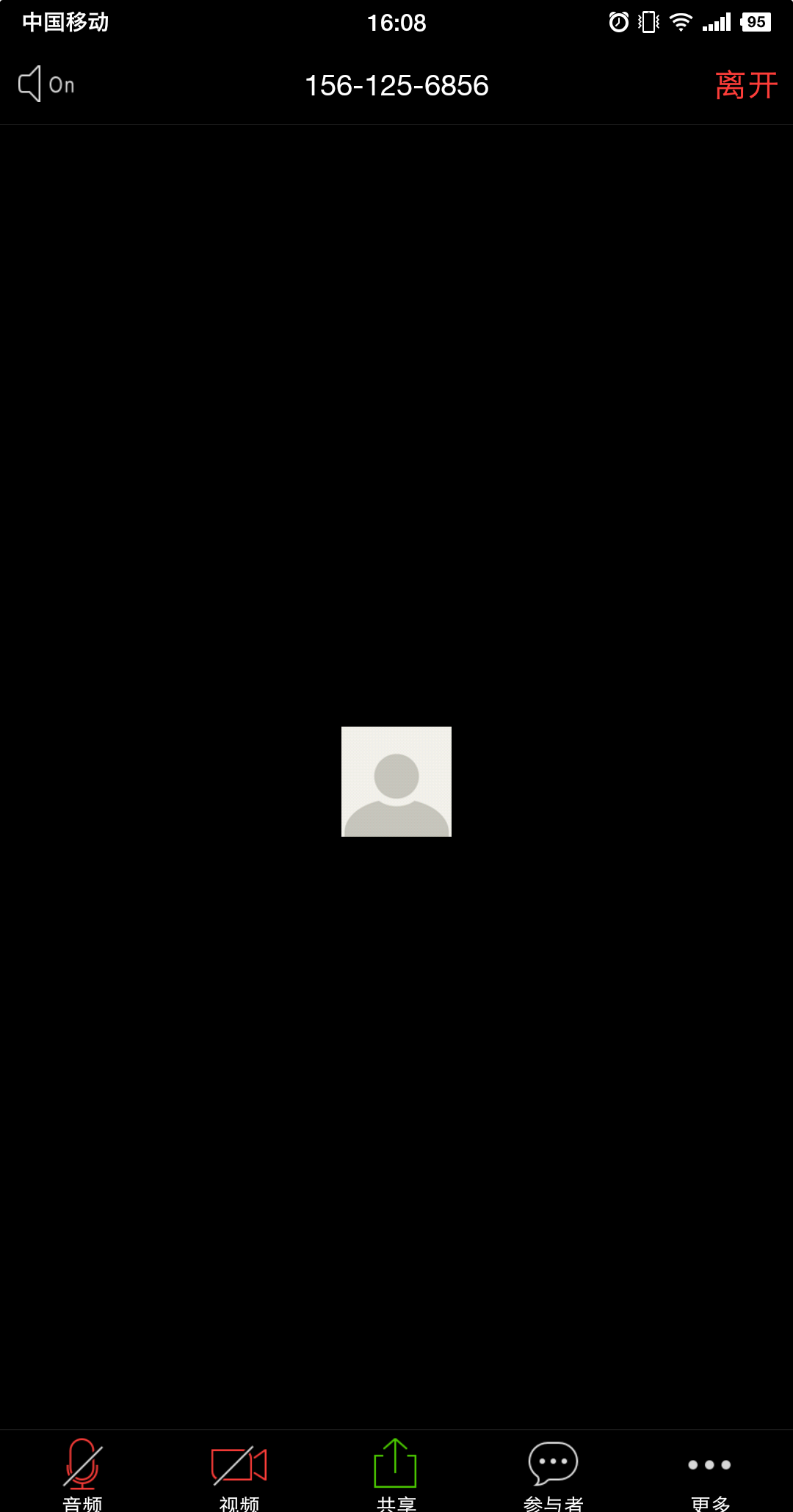 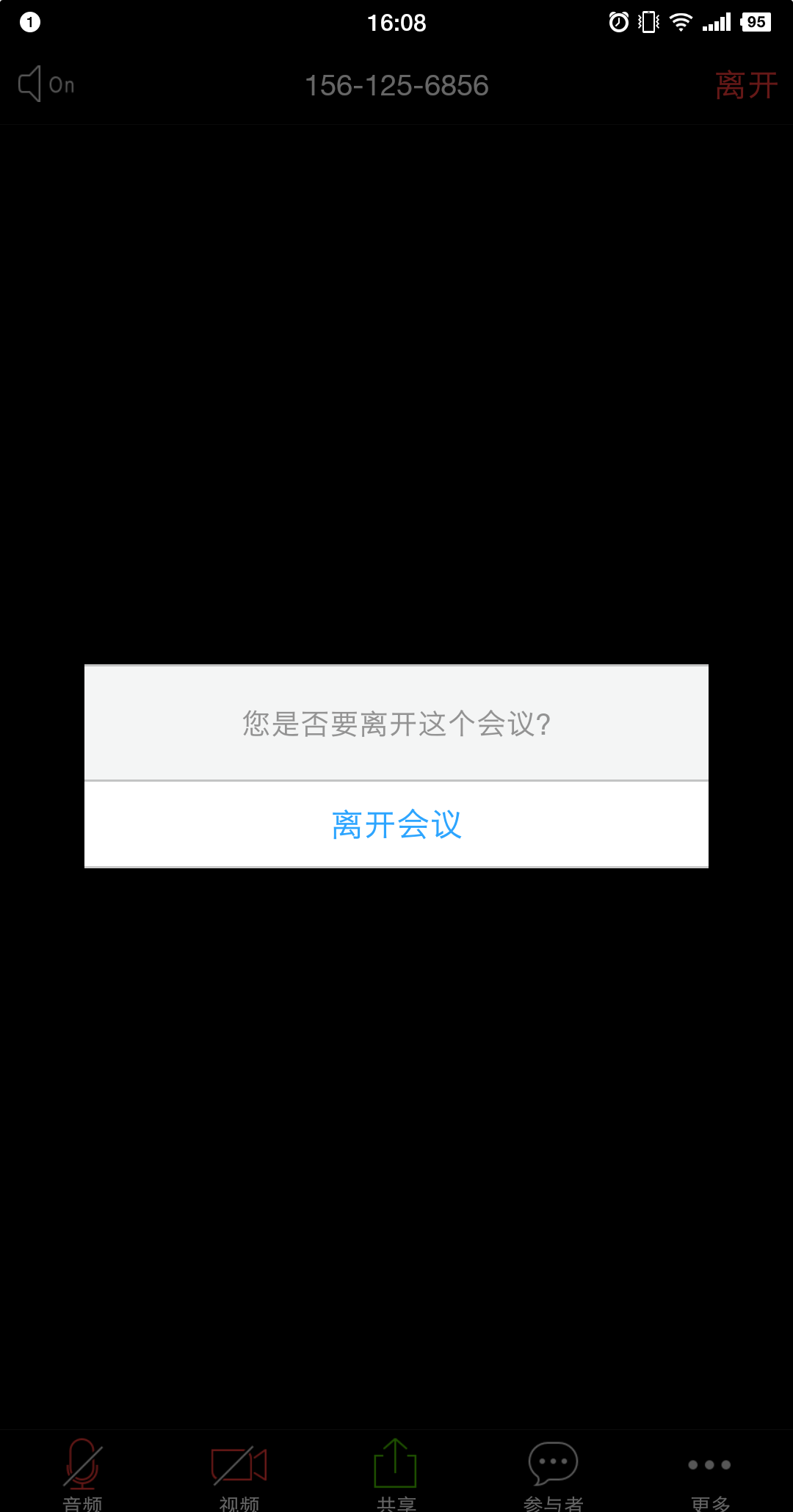 离开会议